Тыквы семена                             Cucurbitae semina
Тыква обыкновенная              Cucurbita pepo L.
Тыква мускатная       Cucurbita moschata (Duch.) Poir.
Тыква крупная                        Cucurbita maxima Duch.
сем. Тыквенные                      Cucurbitaceae
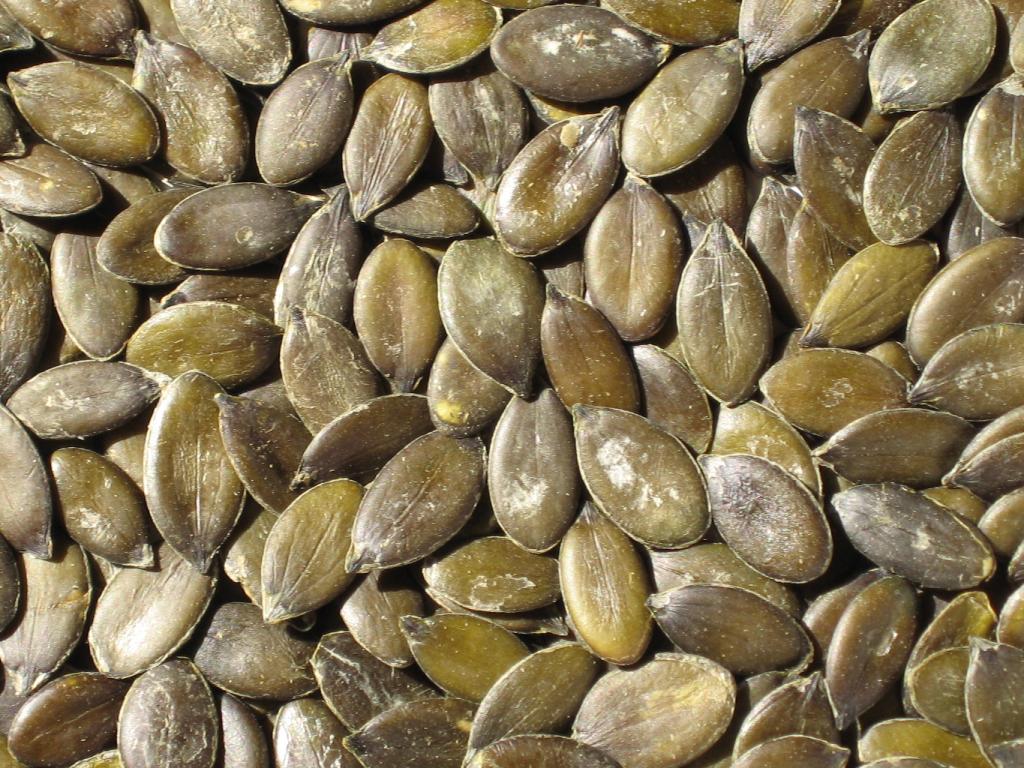 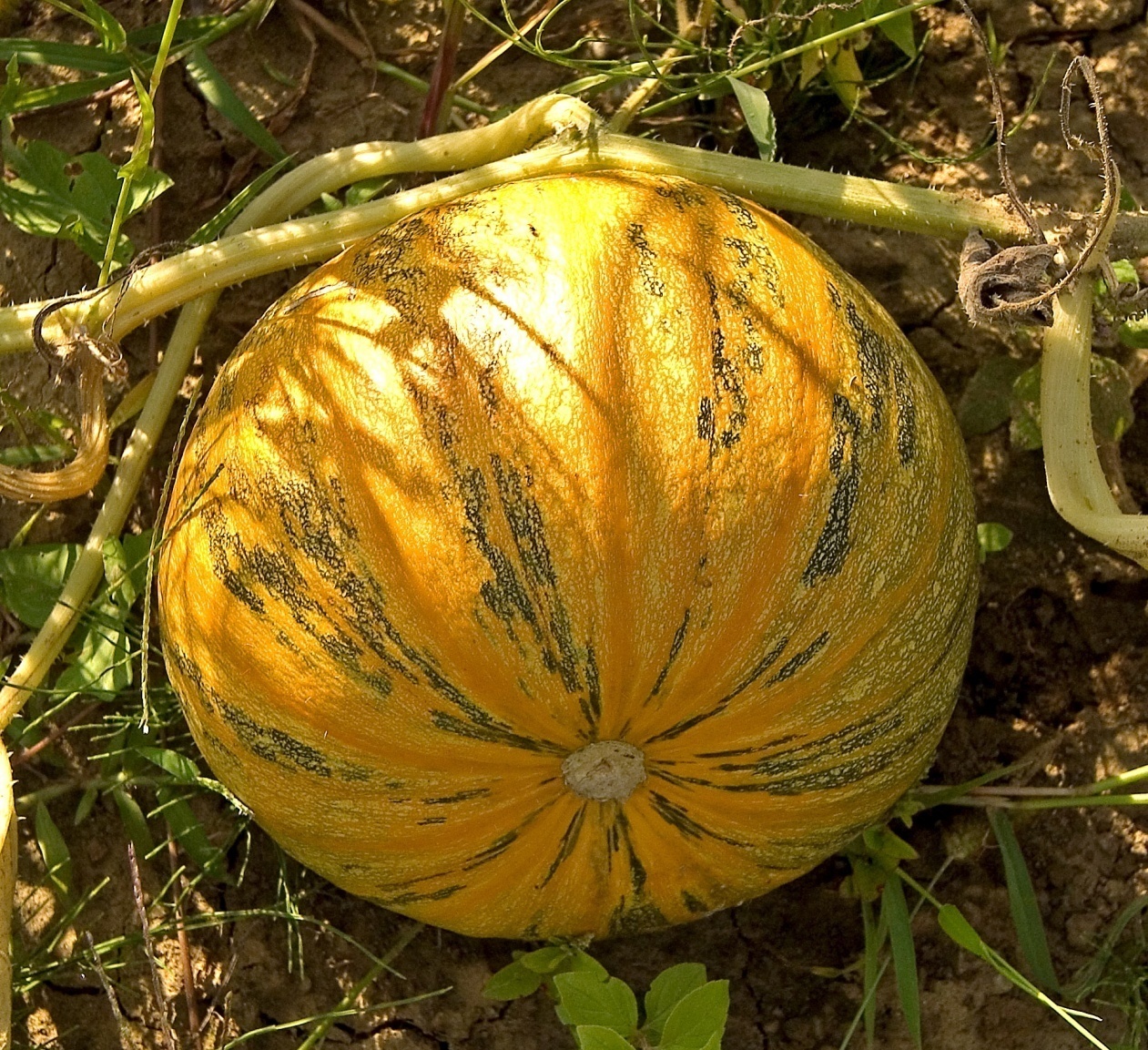 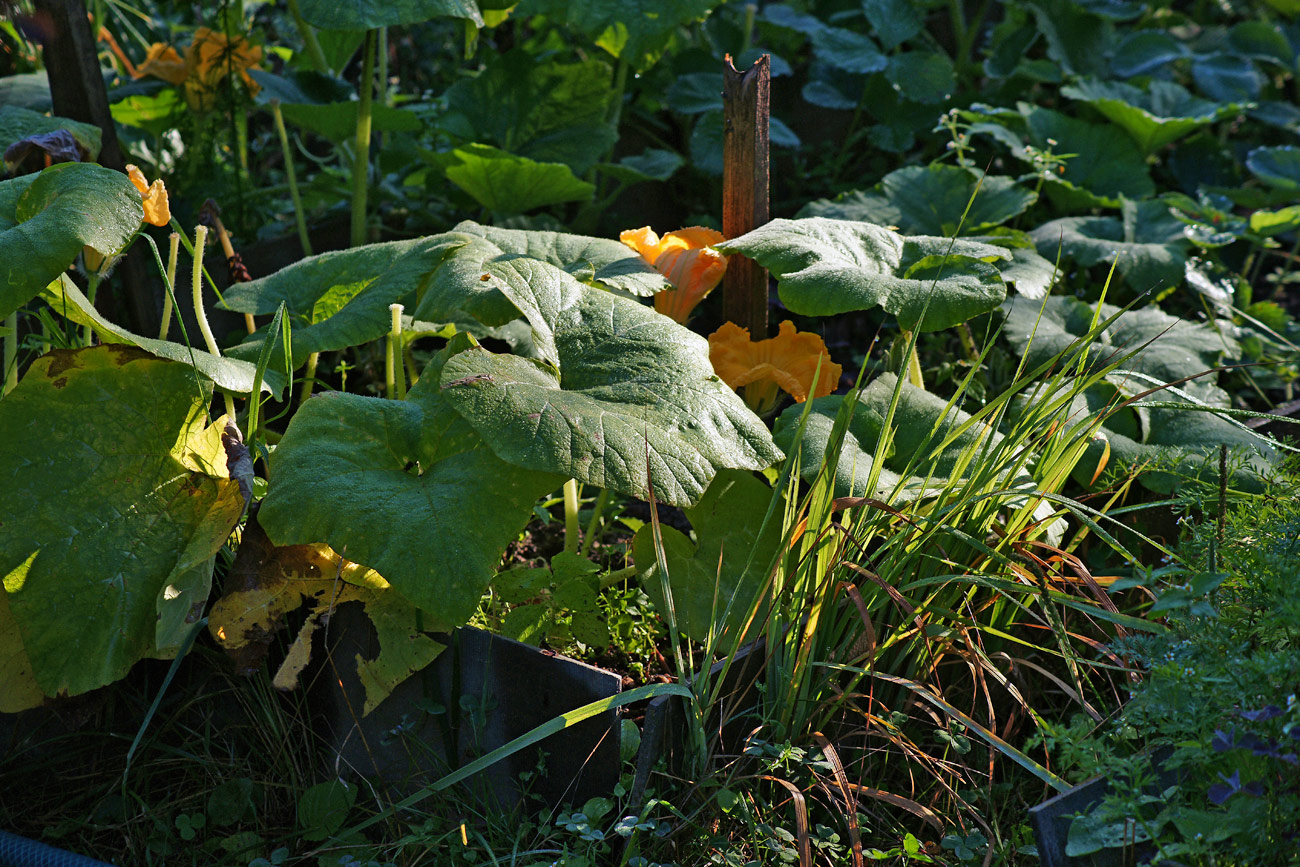 Химический состав
α-токоферол
кукурбитин
β-каротин
Стандартизация
Качество сырья регламентируется ГФ XIV – ФС.2.5.0100.18 по содержанию суммы липофильных веществ (не менее 35%) определяемой гравиметрическим методом после экстракции семян хлороформом, с последующей отгонкой растворителя.
Препараты семян тыквы
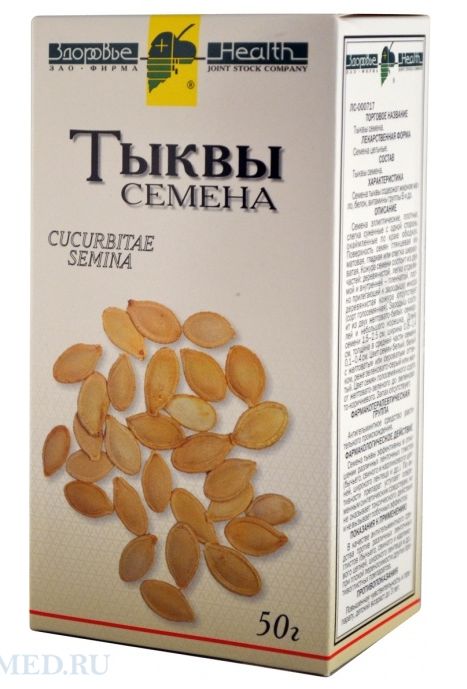 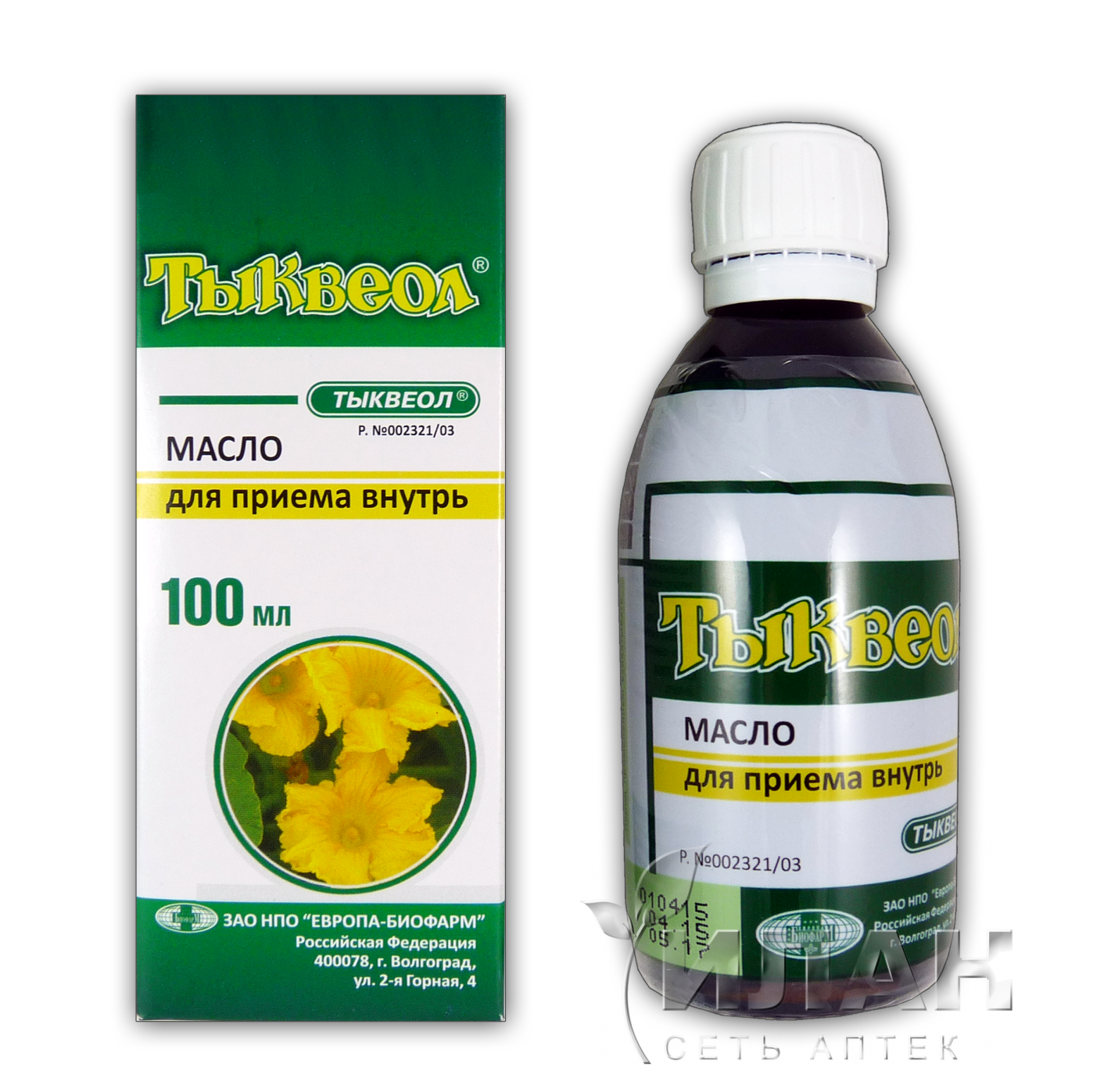 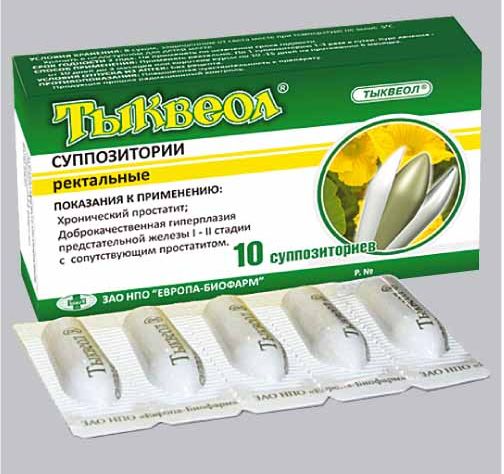 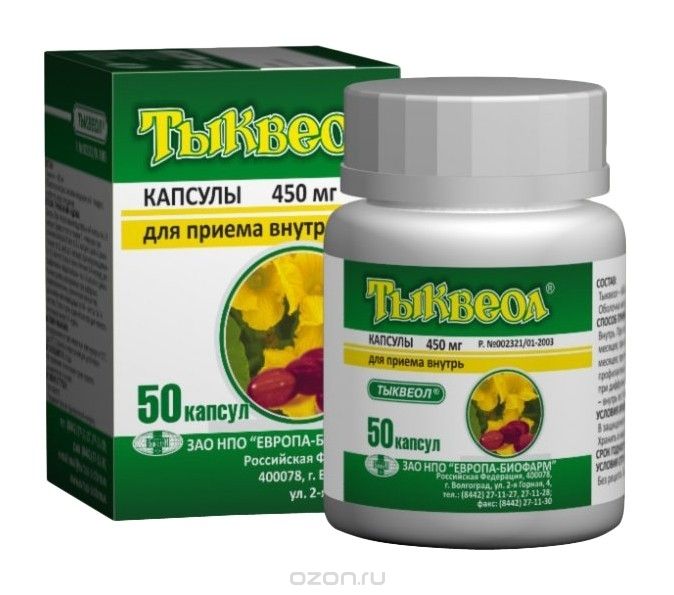 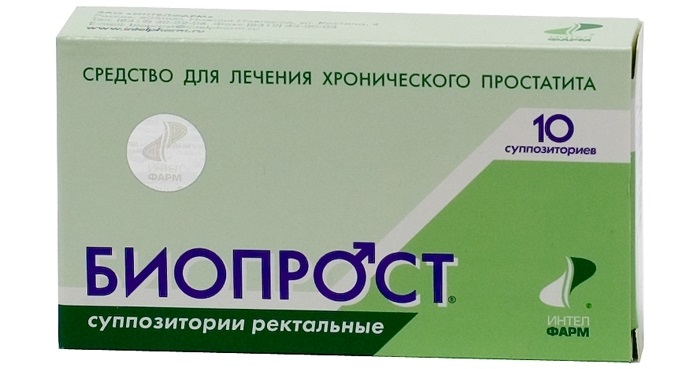